МЕДИЦИНСКИ УНИВЕРСИТЕТ – ПЛЕВЕН 
ФАКУЛТЕТ „ФАРМАЦИЯ“
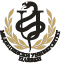 03-01: ПРОУЧВАНЕ НА МНЕНИЕТО НА КАНДИДАТ-СТУДЕНТИ ЗА СПЕЦИАЛНОСТ «ФАРМАЦИЯ» И ПРОВЕЖДАНЕТО НА КАНДИДАТСТУДЕНТСКА КАМПАНИЯ В МУ-ПЛЕВЕН
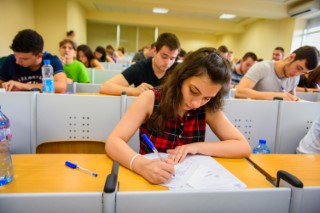 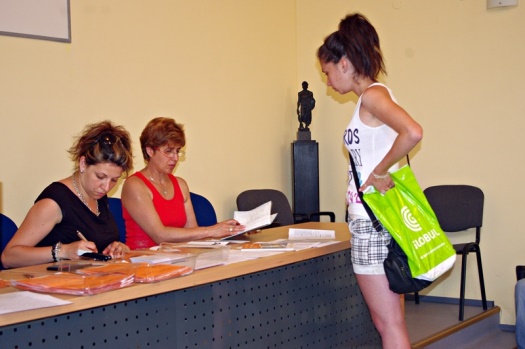 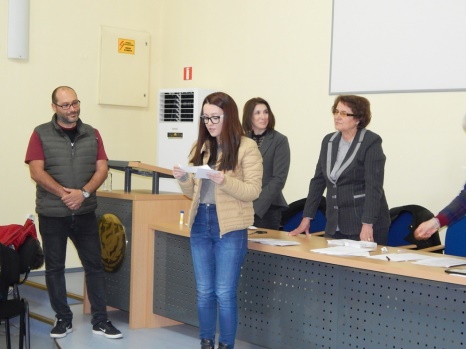 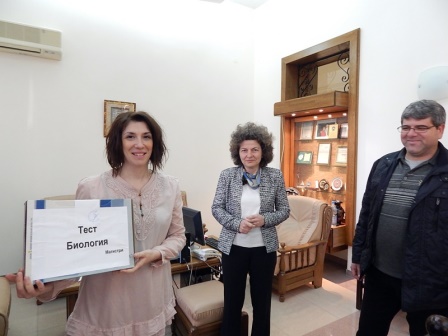 СТУДЕНТИ ОТ СПЕЦИАЛНОСТ „ФАРМАЦИЯ“, 2 КУРС
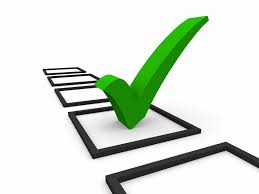 ОСНОВНИ ДАННИ ЗА ПРОУЧВАНЕТО
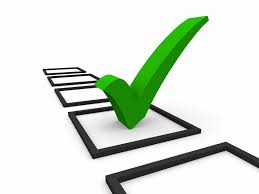 ПРЕДПОЧИТАНИ ИЗТОЧНИЦИ НА ИНФОРМАЦИЯ НА КАНДИДАТ-СТУДЕНТИТЕ ПРИ ИЗБОРА НА МУ-ПЛЕВЕН
Табл. № 2. Основни източници на информация при избора на специалност „Фармация”
ОСНОВНИ МОТИВИ ЗА ИЗБОРА НА ОБУЧАВАЩА ИНСТИТУЦИЯ И НА СПЕЦИАЛНОСТ „ФАРМАЦИЯ“
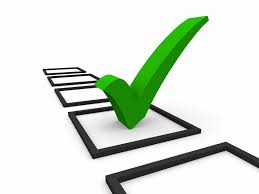 Фиг. № 2. Основни мотиви при избор на МУ-Плевен от страна на кандидат-студентите (%)
Фиг. № 4. На кое място поставяте МУ-Плевен при избора си на университет? (%)
Фиг. № 3. Кандидатствате ли и в други университети? (%)
Фиг. № 5. Основни мотиви за посочването на специалност „Фармация” на първо място от кандидат-студентите  (%)
ИНФОРМИРАНОСТ ЗА СПЕЦИФИКИТЕ НА ОКС „магистър“ ПО„ФАРМАЦИЯ“
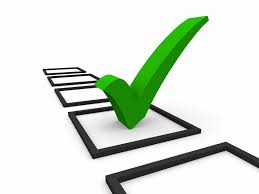 Фиг. № 6. Запознати ли сте със спецификата на ОКС „магистър” на специалност „Фармация”?  (%)
Фиг. № 7. На кое от следните качества държите най-много при бъдещата Ви подготовка по специалност „Фармация”?  (%)
Болшинството от кандидатстващите (48.1%) разчитат да получат широкопрофилна теоретична подготовка в рамките на цялостното обучение по „Фармация”, докато 1/5 отдават по-голямо значение на задълбочените научнопрактически знания по специалността (22.5%) – фиг. 7.
ИЗУЧАВАНЕ НА ЧУЖД ЕЗИК
ВКЛЮЧВАНЕ НА ПРЕПОДАВАТЕЛИ ОТ ДРУГИ ВУ В ОБУЧЕНИЕТО ПО СПЕЦИАЛНОСТТА
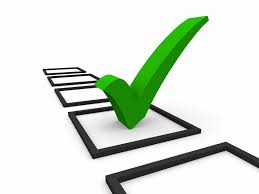 Фиг. № 9. Считате ли, че изучаването на чужди езици трябва да бъде включено в учебния план на специалност „Фармация”?  (%)
Фиг. № 8. Считате ли, че в бъдещото Ви обучение по специалност „Фармация” трябва да участват преподаватели от други ВУ и чуждестранни университетски преподаватели?  (%)
СТУДЕНТСКА МОБИЛНОСТ
Около 2/3 от лицата одобряват идеята в бъдещото обучение по специалност „Фармация” да участват преподаватели от други ВУ. 
Толкова е и делът на лицата, които подкрепят идеята за включването на чуждестранни университетски преподаватели в обучението по специалност „Фармация” – фиг. 8.
По отношение на идеята за включване на бъдещите студенти в програма за студентска мобилност, 48.5% изразяват позитивна нагласа, докато 48.5% се въздържат от мнение – фиг. 10. 
Сред тези, които одобряват идеята, основните мотиви са: обмяната на опит, подобряването на езиковите умения, контактите с нови хора и предоставянето на възможности за професионална реализация в чужбина.
Фиг. № 10. Ако имате възможност, бихте ли се включили в програма за студентска мобилност?  (%)
УДОВЛЕТВОРЕНОСТ ОТ ОРГАНИЗАЦИЯТА НА КАНДИДАТСТУДЕНТСКАТА КАМПАНИЯ В МУ-ПЛЕВЕН
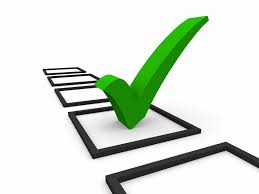 Над 2/3 от лицата считат, че справочникът на кандидат-студента е предоставил необходимата информация по всички интересуващи ги въпроси фиг. 11. 
Допълнителната информация, която кандидатстващите желаят да получат от справочника е свързана с бъдещата им трудова реализация и изучаваните учебни дисциплини по специалност „Фармация”. 
Почти 40% от лицата не са се запознали със справочника за кандидат-студента преди подаването на документите за кандидатстване.
Фиг. № 11. Удовлетворява ли Ви организацията и обслужването от служителите на университета по време на приема на документи за кандидатстване?  (%)
Фиг. № 12. Смятате ли да работите по време на следването?  (%)
Около 40% от запитаните имат намерение да работят по време на следването (фиг. 12), като сред изтъкнатите за това причини са: осигуряването на финансова независимост от родители, покриването на различни нужди и придобиването на опит по специалността.
Фиг. № 12. Справочникът на кандидат-студента даде ли Ви изчерпателна информация по всички интересуващи Ви въпроси?  (%)